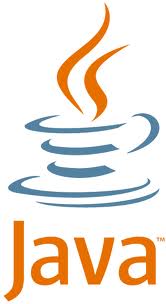 COP2800 – Computer Programming Using JAVA
University of Florida     Department of CISE     Spring 2013
   Lecture 15 –                                            in Java
Webpage:  www.cise.ufl.edu/~mssz/JavaNM/Top-Level.html
COP2800 – Programming in JAVA
Course Objectives
Basic Knowledge of Computers & Programming
Specific Knowledge of JAVA Programming
Practical Programming Projects Build Skills
Today’s Class
The Concept of Strings
How to Define and Use Strings
Declaration Statements
Operations with Strings
Review: Java Program Structure
JAVA Units:
Packages
Classes
         (Instances)
Methods
Instructions
Variables
HIGH-LEVEL VIEW
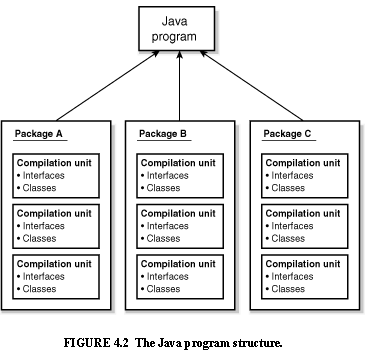 PICTURE CREDIT:  http://www.webbasedprogramming.com/JAVA-Developers-Guide/ch4.htm
Review: Java Package Structure
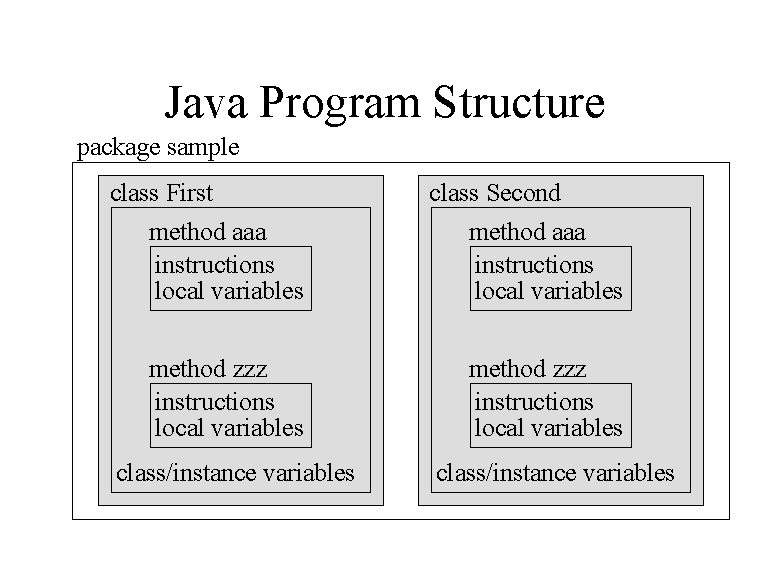 PICTURE CREDIT:  http://users.soe.ucsc.edu/~charlie/book/notes/summary1-4/sld016.htm
What Is A String?
Strings Are
Sequences of Characters
Object (instance of class String) in Java
Variables that can be manipulated
Strings Are Used For
Representing Text
Text Processing
Representing Data 
	(e.g., Genetics)
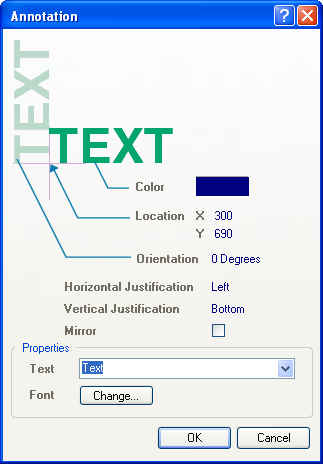 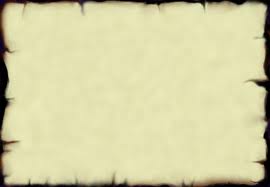 You are cordially invited to …
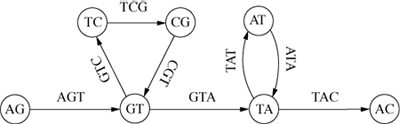 Image Credit: www.balisage.net
How to Declare a String?
Simple:

	String greeting = "Hello world!"; 

More Complex:  (typecasting & constructor)

	char[] helloArray = { 'h', 'e', 'l', 'l', 'o', '.' }; 
	String helloString = new String( helloArray ); 
	System.out.println( helloString );
CLASS NAME: String
VARIABLE NAME:  greeting
How to Measure Length of String?
Easy!

	String greeting = "Hello world!"; 

	int len = greeting.length();

	System.out.println(“len = ” + len);

	In this case, the string length is 12 char’s.
How to Concatenate Strings?
Meaning:

Pseudocode:   “Hello” + “ “ + “world” + “!”
			 “Hello world!”
Java Code:
	String hellostr = “Hello," + " world" + "!“
	System.out.println( hellostr );

	The output will be     Hello world!
We could also do this with:
	System.out.println(“Hello," + " world" + "!“)
How to Format Strings?
Java Code:   Assume we have a float called floatVar, 
	an int called intVar, and a string called stringVar.
	String fs; 
	fs = String.format( "The value of the float " 
                                 + "variable is %f, while " 
                                 + "the value of the " 
                                 + "integer variable is %d, " 
                                 + " and the string is %s", 
                                 floatVar, intVar, stringVar ); 
	System.out.println( fs );
USING THE CONCATENATE OPERATOR TO CONTINUE  A STRING ACROSS MULTIPLE LINES
Alternative Method to Format Strings
Java Code:   Assume we have a float called floatVar, 
	an int called intVar, and a string called stringVar.
	String fs; 
	fs = "The value of the float " 
                                 + "variable is” +  floatVar + “, while " 
                                 + "the value of the " 
                                 + "integer variable is ” + intVar + “, " 
                                 + " and the string is ” + stringVar ; 
	System.out.println( fs );
This Week: Arrays and Java
READING ASSIGNMENT:  D. Liang: Chapter 9
By now, you should have read textbook Ch. 1-8
NEXT CLASS (Wednesday 13 Feb):  
  More on Manipulating Strings in Java
  Some Thoughts About Assignment #3
LAPTOPS (Friday 15 Feb 2013):  
  How to Submit Assignment #2
  How to Start Assignment #3, Parts I and II